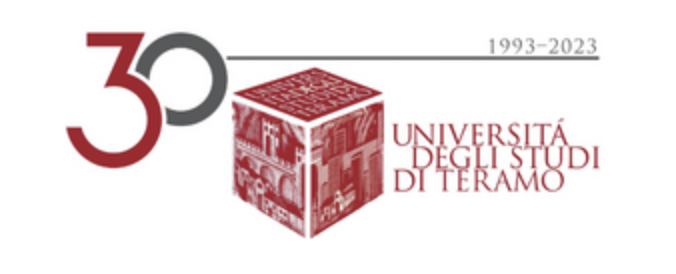 Politiche dell’Unione europea e tutela dell’ambienteProf. Dr. Alessandro Nato
Settimana 8
Gli obiettivi, i principi e il contesto del diritto e della politica dell'ambiente UE
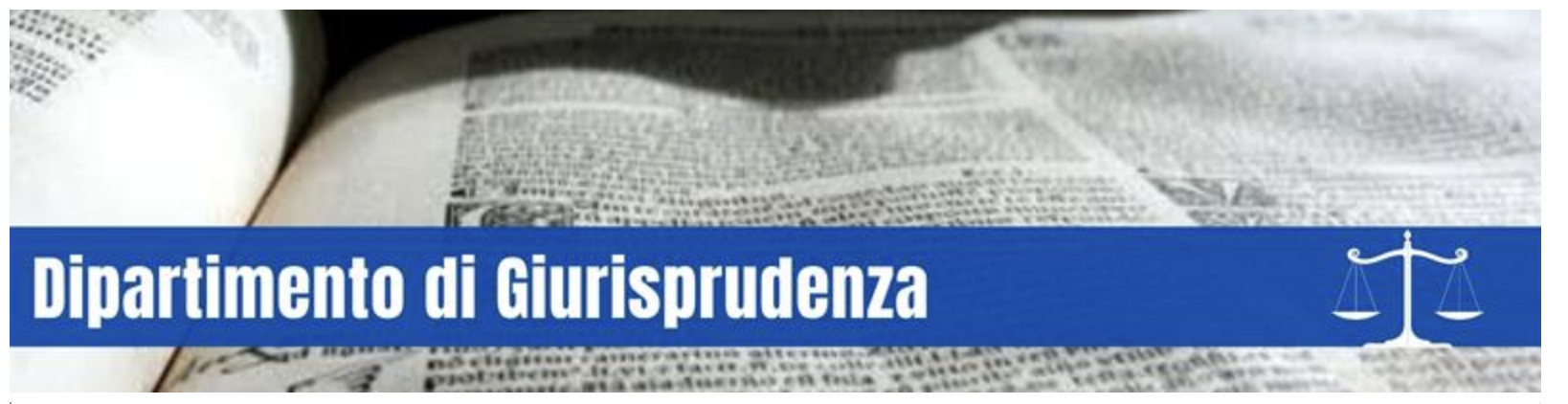 Indice
Lezione 1
Gli obiettivi, i principi e il contesto del diritto e della politica dell'ambiente UE (I): a.i. Obiettivi; a.ii. Fasi del diritto dell'ambiente UE; b.i. contesto del diritto ambientale UE; b.ii. Diritto dell'ambiente UE e DI

Lezione 2
Gli obiettivi, i principi e il contesto del diritto e della politica dell'ambiente UE (II): c.i. Principio di precauzione; c.ii. Principio di Prevenzione; c.iii Principio di chi inquina paga; c.iv. Correggere l'inquinamento alla fonte; 
Lezione 3
 Il diritto e la politica dell'ambiente UE di fronte alla sfida dei cambiamenti climatici: a.i. Transizione verde; a.ii. Green Deal; b.i. RePowerEU; b.ii. Green Bonds
Lezione 1
Settimana 8
La politica dell’ambiente UE
La politica dell'Unione in materia di ambiente si fonda sui principi della precauzione, dell'azione preventiva e della correzione alla fonte dei danni causati dall'inquinamento, nonché sul principio «chi inquina paga».
 I programmi pluriennali di azione per l'ambiente definiscono il quadro per l'azione futura in tutti gli ambiti della politica ambientale.
 Essi sono integrati in strategie orizzontali e sono presi in considerazione nell'ambito dei negoziati internazionali in materia di ambiente. 
La politica ambientale è stata recentemente messa al centro dell'elaborazione delle politiche dell'UE e la Commissione europea ha varato il Green Deal europeo, il principale motore della sua strategia di crescita economica.
La politica dell’ambiente UE
Base giuridica
Articoli 11 e da 191 a 193 del trattato sul funzionamento dell'Unione europea (TFUE). 
L'Unione europea dispone delle competenze per intervenire in tutti gli ambiti della politica ambientale, come ad esempio l'inquinamento dell'aria e dell'acqua, la gestione dei rifiuti e i cambiamenti climatici. 
Il suo campo d'azione è limitato dal principio di sussidiarietà e dal requisito dell'unanimità in seno al Consiglio per quanto riguarda le questioni di natura fiscale, la pianificazione del territorio, la destinazione dei suoli, la gestione quantitativa delle risorse idriche, la scelta delle fonti di energia e la struttura dell'approvvigionamento energetico.
La politica dell’ambiente UE
Origini e sviluppo 1:
La politica dell'Unione in materia di ambiente risale al Consiglio europeo tenutosi a Parigi nel 1972, in occasione del quale i capi di Stato o di governo (sulla scia della prima conferenza delle Nazioni Unite sull'ambiente) hanno dichiarato la necessità di una politica comunitaria in materia di ambiente che accompagni l'espansione economica e hanno chiesto un programma d'azione.
 L'Atto unico europeo del 1987 ha introdotto un nuovo titolo «Ambiente», che ha costituito la prima base giuridica per una politica ambientale comune finalizzata a salvaguardare la qualità dell'ambiente, proteggere la salute umana e garantire un uso razionale delle risorse naturali.
Le successive revisioni dei trattati hanno rafforzato l'impegno della Comunità a favore della tutela ambientale e il ruolo del Parlamento europeo nello sviluppo di una politica in materia
La politica dell’ambiente UE
Origini e sviluppo 2:
Il trattato di Maastricht (1993) ha fatto dell'ambiente un settore ufficiale della politica dell'UE, introducendo la procedura di codecisione e stabilendo come regola generale il voto a maggioranza qualificata in seno al Consiglio. 
Il trattato di Amsterdam (1999) ha stabilito l'obbligo di integrare la tutela ambientale in tutte le politiche settoriali dell'Unione al fine di promuovere lo sviluppo sostenibile. 
Quello di «combattere i cambiamenti climatici» è divenuto un obiettivo specifico con il trattato di Lisbona (2009), così come il perseguimento dello sviluppo sostenibile nelle relazioni con i paesi terzi. La personalità giuridica consentiva ora all'UE di concludere accordi internazionali.
Lezione 2
Settimana 8
Principi generali della Politica ambientale
La politica dell'Unione in materia di ambiente si fonda sui principi della precauzione, dell'azione preventiva e della correzione dell'inquinamento alla fonte, nonché sul principio «chi inquina paga».
 Il principio di precauzione:
è uno strumento di gestione dei rischi cui è possibile ricorrere in caso d'incertezza scientifica in merito a un rischio presunto per la salute umana o per l'ambiente derivante da una determinata azione o politica. 
Per esempio, qualora sussistano dubbi in merito all'effetto potenzialmente pericoloso di un prodotto e qualora, in seguito a una valutazione scientifica obiettiva, permanga l'incertezza, può essere impartita l'istruzione di bloccare la distribuzione di tale prodotto o di ritirarlo dal mercato. 
Tali misure devono essere non discriminatorie e proporzionate e vanno riviste non appena si rendano disponibili maggiori informazioni scientifiche.
Principi generali della Politica ambientale
l principio «chi inquina paga»:
è attuato dalla direttiva sulla responsabilità ambientale, che è finalizzata a prevenire o altrimenti riparare il danno ambientale alle specie e agli habitat naturali protetti, all'acqua e al suolo. 
Gli operatori che esercitano talune attività professionali quali il trasporto di sostanze pericolose, o attività che comportano lo scarico in acqua, sono tenuti ad adottare misure preventive in caso di minaccia imminente per l'ambiente. 
Qualora il danno si sia già verificato, essi sono obbligati ad adottare le misure del caso per porvi rimedio e a sostenerne i costi. 
Il campo di applicazione della direttiva è stato ampliato tre volte per includere rispettivamente la gestione dei rifiuti di estrazione, l'esercizio dei siti di stoccaggio geologico e la sicurezza delle operazioni offshore nel settore degli idrocarburi.
Quadro di riferimento
Programmi di azione per l'ambiente (1):
Dal 1973 la Commissione emana programmi di azione per l'ambiente (PAA) pluriennali che definiscono le proposte legislative e gli obiettivi futuri per la politica ambientale dell'Unione. Alla fine del 2020 la Commissione ha presentato la sua proposta relativa all'ottavo PAA, che dovrebbe svolgersi dal 2021 al 2030.
Obiettivi prioritari 2021-2030:
conseguire l'obiettivo di riduzione delle emissioni di gas a effetto serra per il 2030 e la neutralità climatica entro il 2050;
rafforzare la capacità di adattamento, consolidare la resilienza e ridurre la vulnerabilità ai cambiamenti climatici;
progredire verso un modello di crescita rigenerativo, dissociando la crescita economica dall'uso delle risorse e dal degrado ambientale e accelerando la transizione verso un'economia circolare;
perseguire l'ambizione in materia di inquinamento zero, compreso quello dell'aria, dell'acqua e del suolo, e proteggere la salute e il benessere degli europei;
proteggere, preservare e ripristinare la biodiversità e rafforzare il capitale naturale (in particolare l'aria, l'acqua, il suolo e le foreste, le acque dolci, le zone umide e gli ecosistemi marini);
ridurre le pressioni ambientali e climatiche connesse alla produzione e al consumo (in particolare nei settori dell'energia, dello sviluppo industriale, dell'edilizia e delle infrastrutture, della mobilità e dei sistemi alimentari).
Quadro di riferimento
Strategie orizzontali (2):
Nel 2001 l'Unione europea ha introdotto la sua prima strategia per lo sviluppo sostenibile (SSS), introducendo così una dimensione ambientale nella sua strategia di Lisbona.
Cooperazione internazionale in materia ambientale (3):
L'UE svolge un ruolo essenziale nei negoziati internazionali in materia di ambiente. Essa è parte di numerosi accordi ambientali a livello mondiale, regionale o subregionale che coprono un'ampia gamma di questioni, quali la protezione della natura e la biodiversità, i cambiamenti climatici e l'inquinamento transfrontaliero dell'aria e dell'acqua.
Quadro di riferimento
Valutazione dell'impatto ambientale e partecipazione del pubblico (4):
Alcuni progetti (privati o pubblici) che si presume avranno effetti significativi sull'ambiente, ad esempio la costruzione di un'autostrada o di un aeroporto, sono sottoposti a una valutazione dell'impatto ambientale (VIA). 
Analogamente, una serie di piani e programmi pubblici (riguardanti, ad esempio, la destinazione dei suoli, i trasporti, l'energia, i rifiuti o l'agricoltura) sono sottoposti a un processo simile denominato valutazione ambientale strategica (VAS).
Quadro di riferimento
Attuazione, applicazione e monitoraggio (5):
Il diritto ambientale dell'Unione viene sviluppato sin dagli anni settanta. Alcune centinaia di direttive, regolamenti e decisioni in materia sono oggi in vigore. L'efficacia della politica ambientale dell'Unione europea dipende tuttavia in larga misura dalla sua attuazione a livello nazionale, regionale e locale e il deficit in termini di attuazione e applicazione resta una questione importante. È fondamentale il monitoraggio, sia dello stato dell'ambiente sia del livello di attuazione del diritto ambientale dell’UE.
Nel 1990, è stata istituita l'Agenzia europea per l'ambiente (AEA), con sede a Copenaghen, al fine di sostenere lo sviluppo, l'attuazione e la valutazione della politica ambientale e di informare il pubblico su tale argomento. 
Nel 2020 l'Agenzia ha pubblicato la sua sesta relazione sullo stato dell'ambiente concernente lo stato e le prospettive dell'ambiente in Europa.
Politica dell’ambiente e specifici settori di intervento
Settori di intervento:
Lotta ai cambiamenti climatici
Bio-diversità
Protezione delle risorse idriche 
Inquinamento atmosferico e acustico
Sostanze chimiche e pesticidi
Consumo e produzione sostenibile
Lezione 3
Settimana 8
Lotta ai cambiamenti climatici e UE
L'Unione europea è una delle potenze economiche più attive nella lotta alle emissioni di gas serra. Nel 2020 le emissioni di gas a effetto serra dell'UE sono diminuite del 31 % rispetto ai livelli del 1990 e hanno raggiunto il livello più basso degli ultimi trent'anni, superando l'obiettivo dell'UE stabilito nel protocollo di Kyoto di ridurre le emissioni del 20 % entro il 2020. 
Nel dicembre 2019 la Commissione europea ha presentato il Green Deal europeo e propone ora un pacchetto di misure volte a fissare obiettivi più ambiziosi in termini di riduzione delle emissioni di gas serra per il 2030 e a decarbonizzare l'economia dell'UE entro il 2050, conformemente all'accordo di Parigi. 
Per favorire un percorso equilibrato verso la neutralità dell'UE in termini di emissioni di carbonio entro il 2050, nell'aprile 2021 la Commissione ha convenuto di innalzare dal 40 % al 55 % il precedente obiettivo di riduzione delle emissioni di gas serra entro il 2030, rispetto ai livelli del 1990.
Lotta ai cambiamenti climatici e UE
Base giuridica e obiettivi:
L'articolo 191 del trattato sul funzionamento dell'Unione europea (TFUE) definisce la lotta ai cambiamenti climatici quale obiettivo dichiarato della politica ambientale dell’UE.
Green Deal:
L'11 dicembre 2019 la Commissione ha presentato il Green Deal europeo, un pacchetto ambizioso di misure finalizzate al raggiungimento della neutralità dell'UE in termini di emissioni di carbonio entro il 2050.
Green Deal
Tra le principali misure proposte nell'ambito del Green Deal europeo figura la legge europea sul clima, volta a garantire un'Unione a impatto climatico zero entro il 2050. 
Nello specifico, prevede di aumentare dell'obiettivo di riduzione delle emissioni di gas a effetto serra fissato per il 2030, portandolo almeno al 55 %. 
Inoltre, tra le proposte della Commissione rientrano:
la comunicazione sul piano di investimenti per un'Europa sostenibile, la comunicazione sul patto europeo per il clima, 
la proposta di regolamento che istituisce il Fondo per una transizione giusta, 
la proposta di regolamento sugli orientamenti per le infrastrutture energetiche transeuropee, 
la strategia dell'UE per l'integrazione del sistema energetico e la strategia dell'UE per l'idrogeno. 
In aggiunta, il 24 febbraio 2021 la Commissione ha adottato una nuova strategia dell'UE di adattamento ai cambiamenti climatici, che stabilisce come l'UE possa adattarsi agli effetti inevitabili dei cambiamenti climatici e diventare resiliente a tali cambiamenti entro il 2050.
RepowerEU
Caratteristiche:
Il piano REPowerEU si basa sulla piena attuazione del pacchetto
"Pronti per il 55%". Il pacchetto fissa l'obiettivo di realizzare una riduzione pari almeno al 55% delle emissioni nette di gas a effetto serra entro il 2030 e la neutralità climatica entro il 2050, in linea con il Green Deal europeo.
RepowerEU
Caratteristiche:
I paesi UE aggiungono capitoli specifici ai rispettivi piani nazionali di ripresa e resilienza (PNRR) nel quadro di Next Generation EU per finanziare investimenti e riforme chiave che contribuiranno al conseguimento degli obiettivi di REPowerEU. Tra questi obiettivi figurano i risparmi energetici, la diversificazione degli approvvigionamenti energetici e una diffusione più rapida delle energie rinnovabili.
RepowerEU
Nello specifico le riforme e gli investimenti dovrebbero concentrarsi sui seguenti aspetti:
il miglioramento delle infrastrutture e degli impianti energetici per soddisfare il fabbisogno immediato di sicurezza dell'approvvigionamento di gas, incluso il gas naturale liquefatto (GNL), in particolare per consentire la diversificazione dell'approvvigionamento, negli interessi dell'UE nel suo complesso
l'aumento dell'efficienza energetica nell'edilizia
la decarbonizzazione dell'industria
l'aumento della produzione e della diffusione di biometano sostenibile e di idrogeno rinnovabile o ottenuto senza combustibili fossili
l'aumento della quota e la diffusione più rapida delle energie rinnovabili
la lotta alla povertà energetica
gli incentivi per ridurre la domanda di energia
l'eliminazione delle strozzature interne e transfrontaliere nella trasmissione e nella distribuzione di energia e il sostegno ai trasporti a zero emissioni e alle relative infrastrutture, comprese le ferrovie
il sostegno allo stoccaggio di energia elettrica
RepowerEU
Gli Stati membri devono garantire sinergie e complementarità tra le misure già finanziate a titolo del dispositivo per la ripresa e la resilienza (RRF) e le iniziative sostenute attraverso altri fondi nazionali o dell'UE.
I capitoli dedicati al piano REPowerEU delineano nuove riforme e nuovi investimenti, avviati a partire dal 1º febbraio 2022, e/o gli aspetti rafforzati delle riforme e degli investimenti già inclusi nei piani per la ripresa e la resilienza (PRR) adottati, insieme ai corrispondenti traguardi e obiettivi.
RepowerEU
Come è finanziato il RepowerEU?
Il dispositivo per la ripresa e la resilienza (RRF) è la principale fonte di finanziamento di REPowerEU. Nello specifico, i capitoli dedicati al piano REPowerEU sono finanziati principalmente dai prestiti rimanenti, che ammontano a 225 miliardi di EUR.
Il finanziamento delle sovvenzioni, per un importo massimo di 20 miliardi di EUR,è fornito per il 60% dal Fondo per l'innovazione e per il 40% dalla vendita di quote del sistema di scambio di quote di emissione (ETS).
L'importo delle sovvenzioni per ciascuno Stato membro è assegnato sulla base di una formula che tiene in considerazione:
i criteri della politica di coesione
la dipendenza degli Stati membri dai combustibili fossili
l'aumento dei prezzi degli investimenti